Food - an integral part of people
First dishes
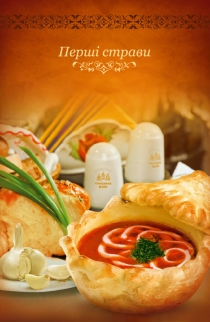 Lagman
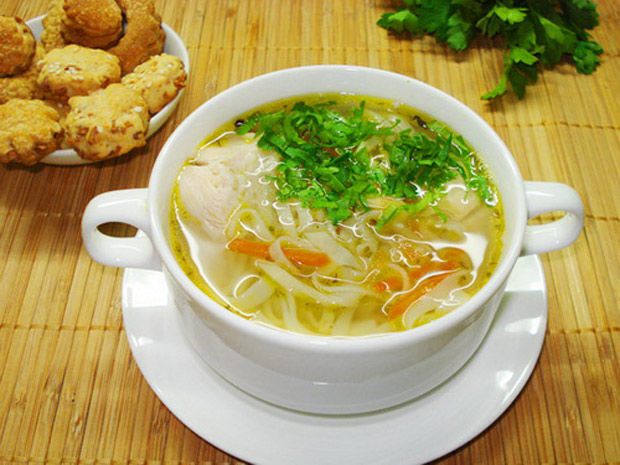 Chicken soup
Soup with dumplings
Borsch
Rossolnik
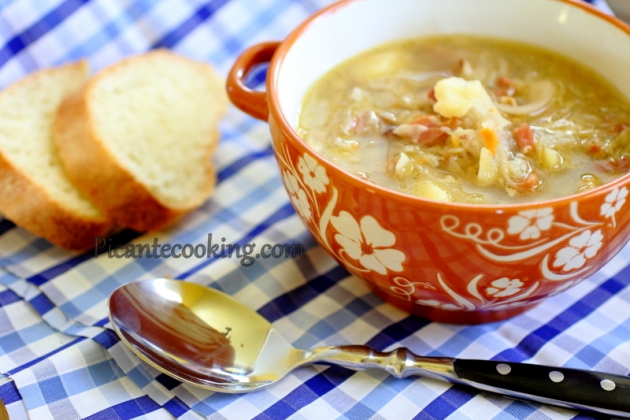 Cabbage
Second dishes
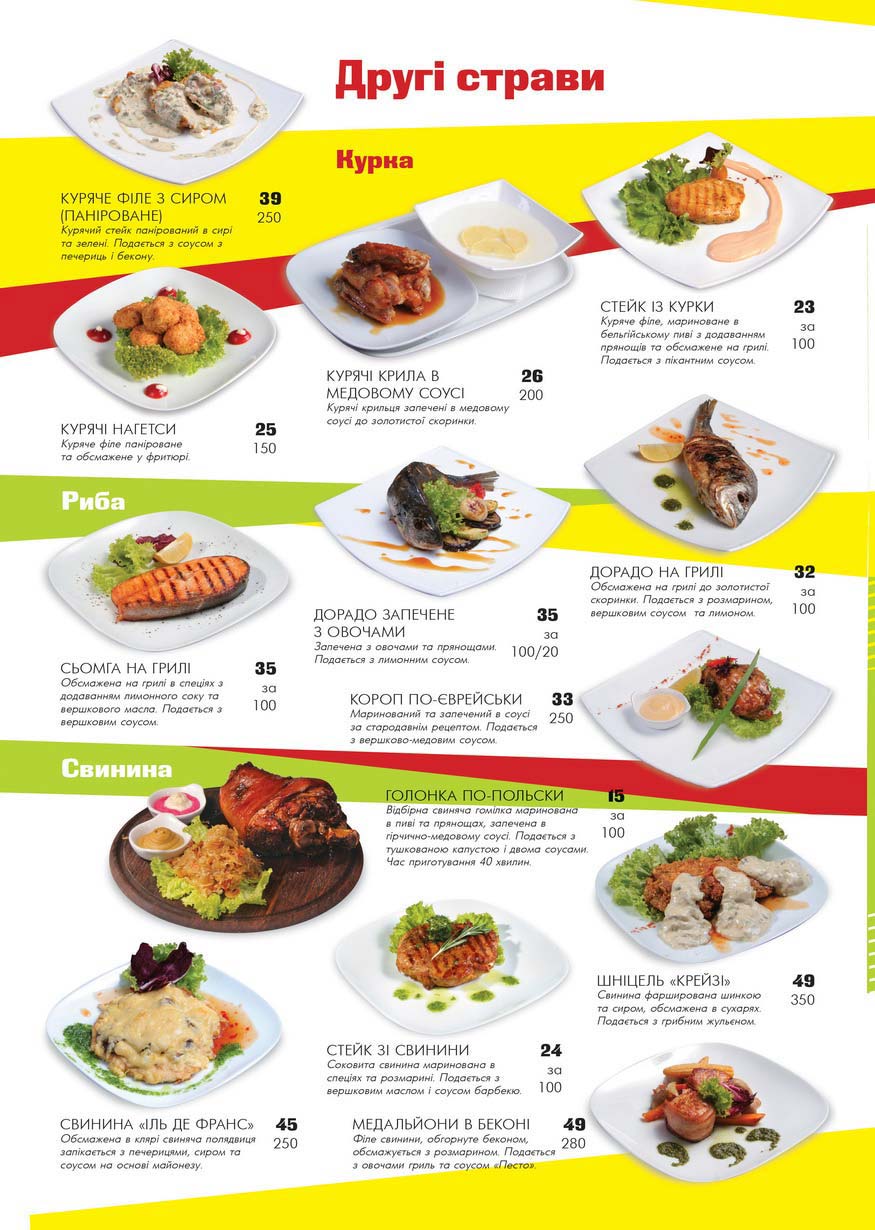 Meat in French
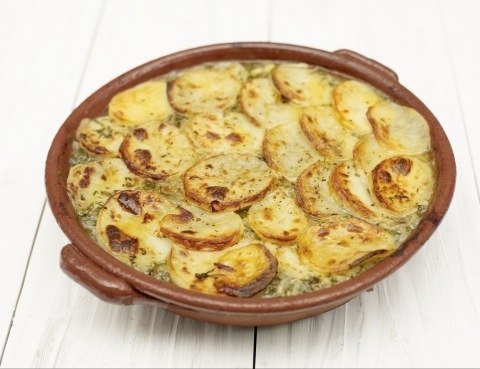 Potato in French
Chop pork
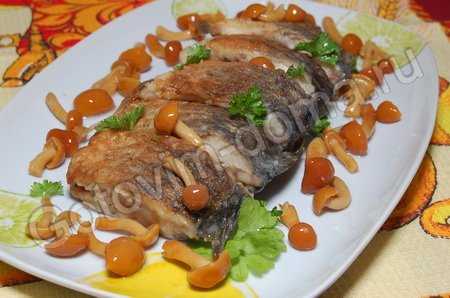 Fried fish
Stuffed eggs
Desserts
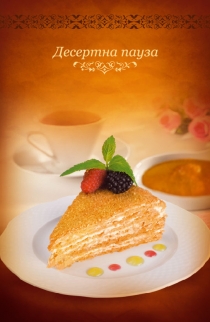 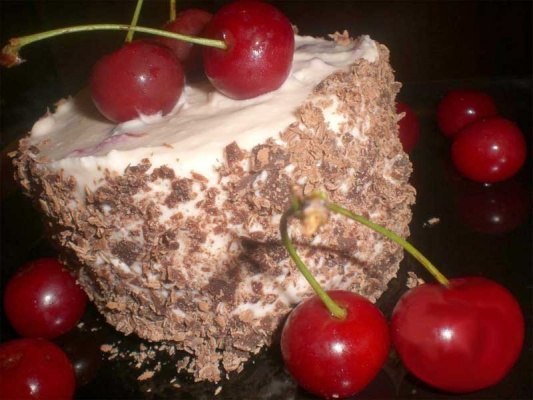 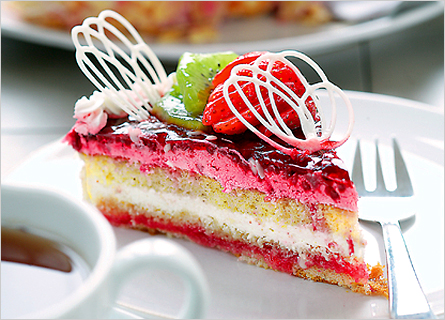 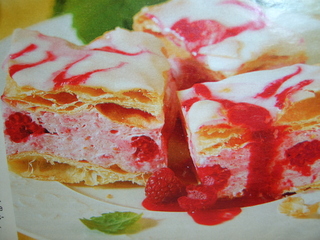 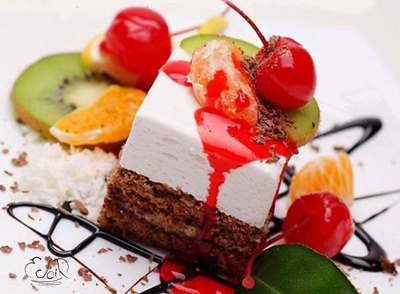 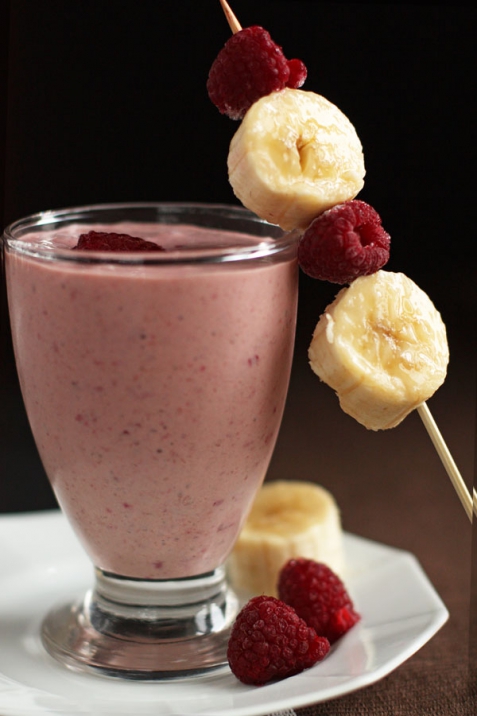 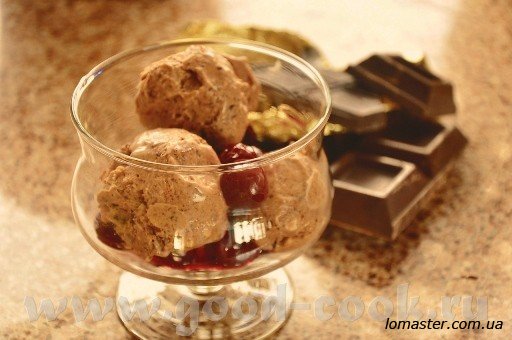 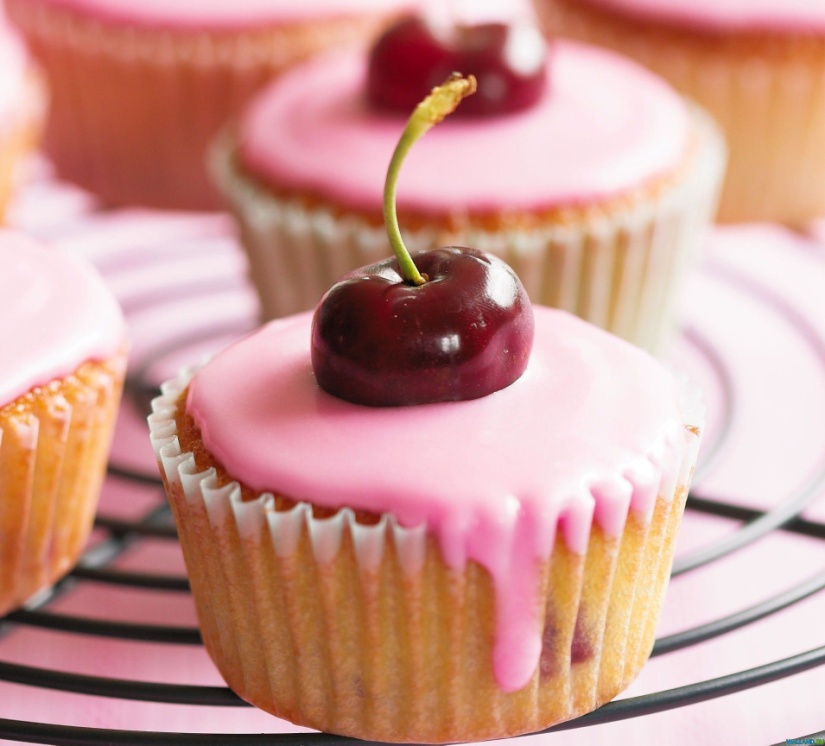 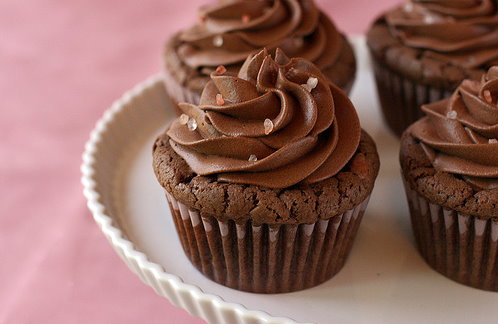 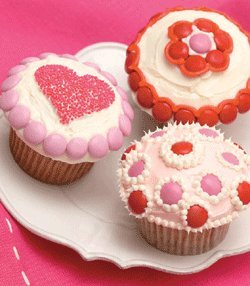 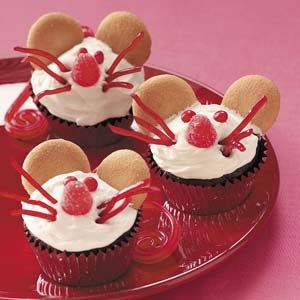 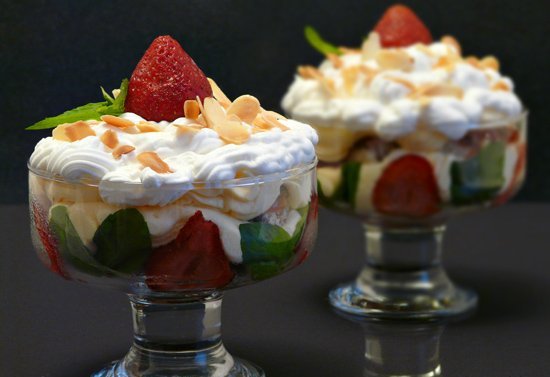 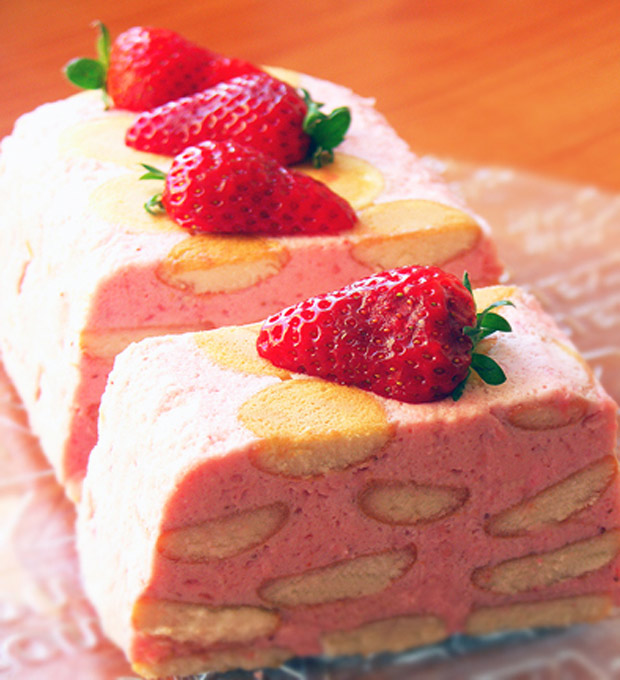 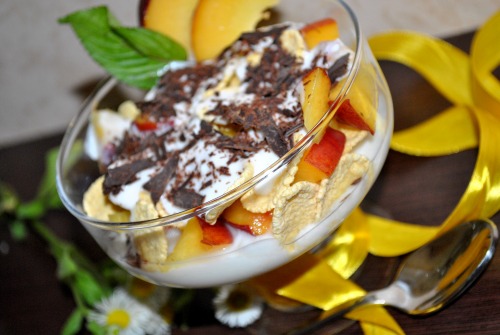 Drinks
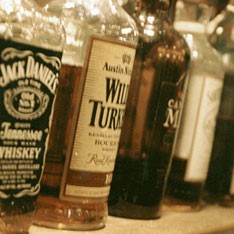 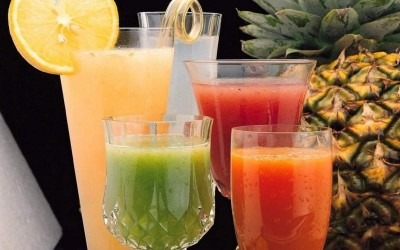 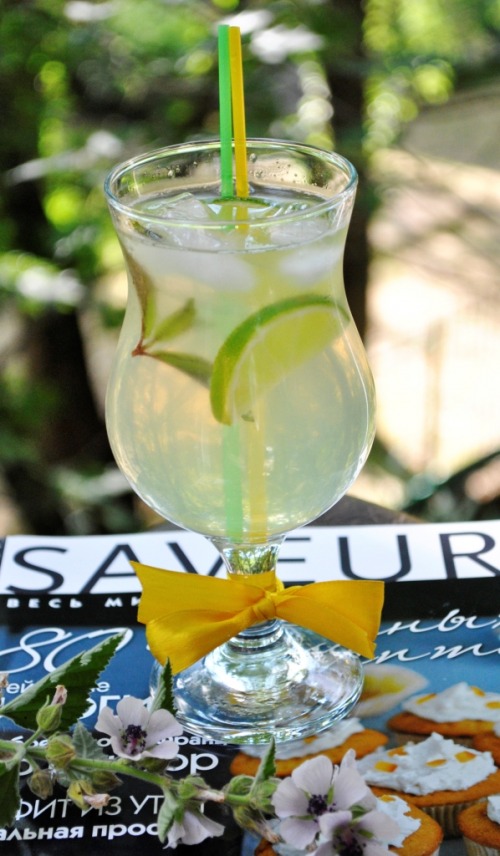 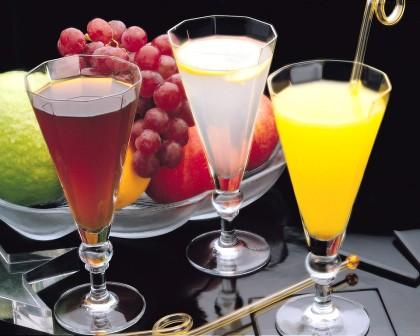 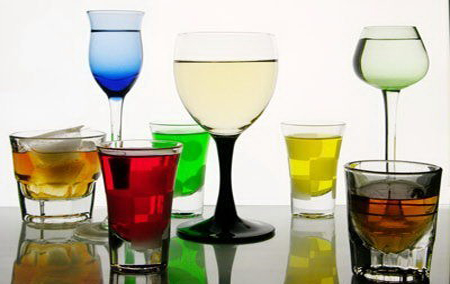 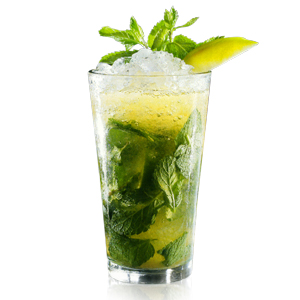 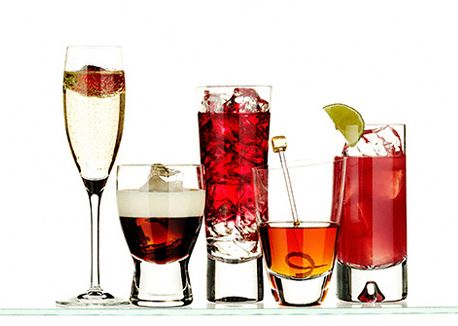 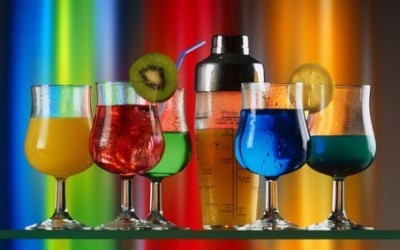 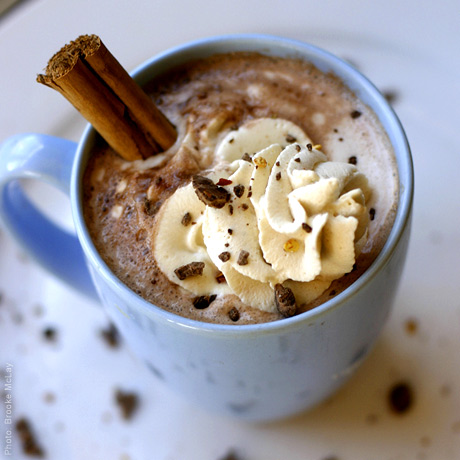 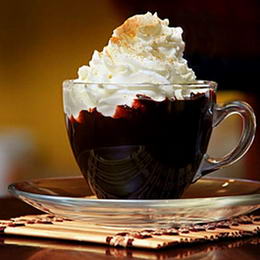 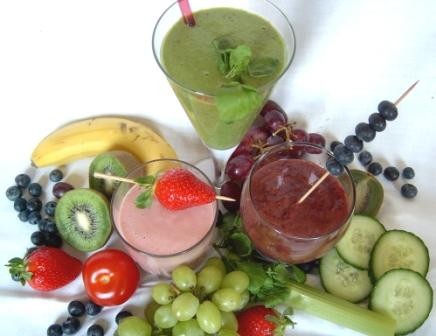 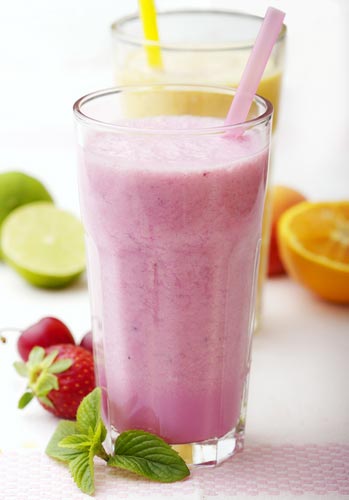 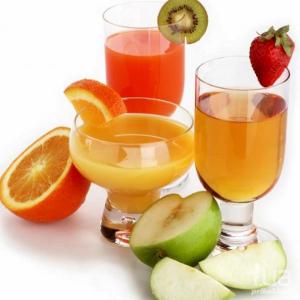 Prepared Pupil 10- C class Sarny school second-degree economics and law lyceum "leader“Stanislav Hutyuk